«СТАРТ »
Школьный спортивный клуб ______________________________________________
Год создания ШСК (в соответствии с Всероссийским реестром)   ______
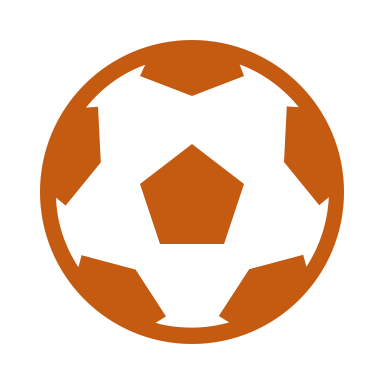 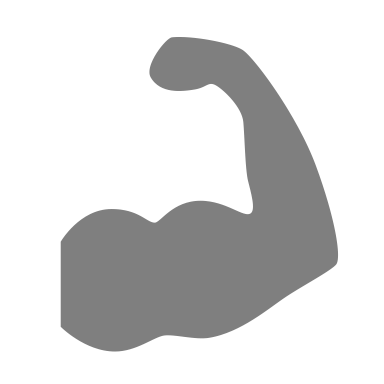 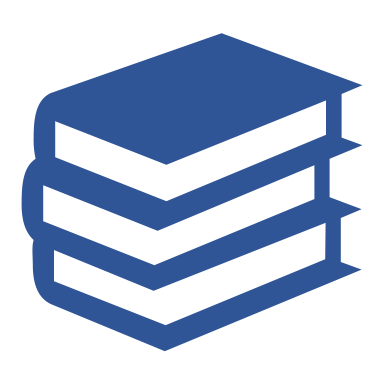 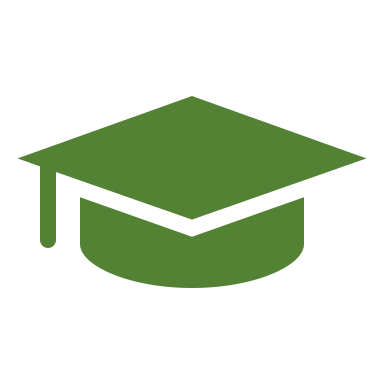 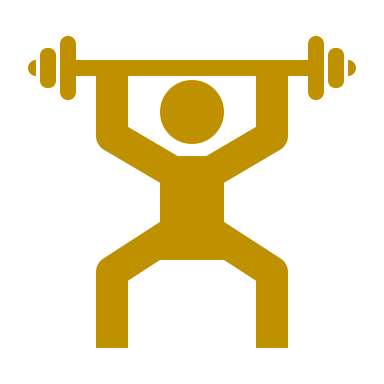